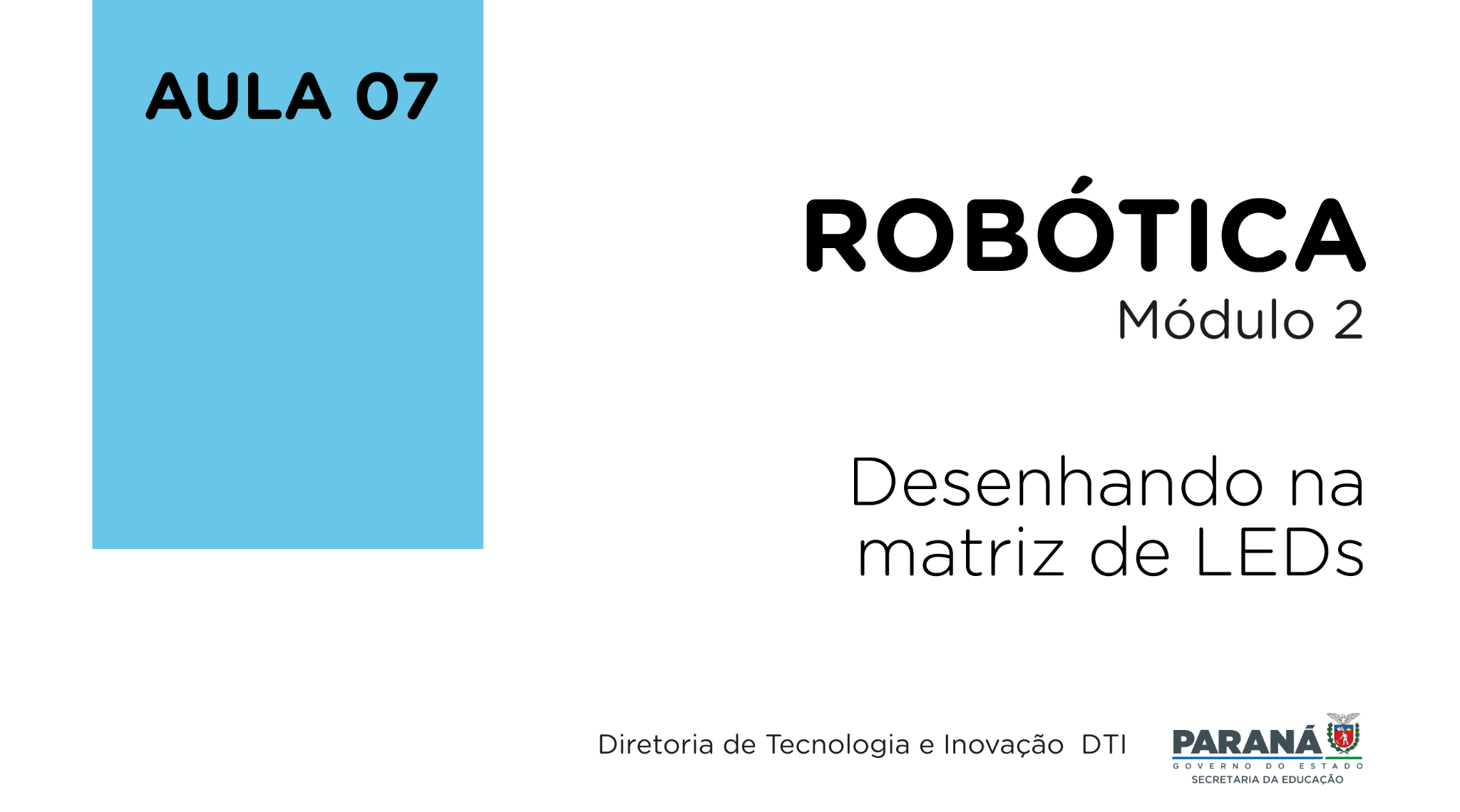 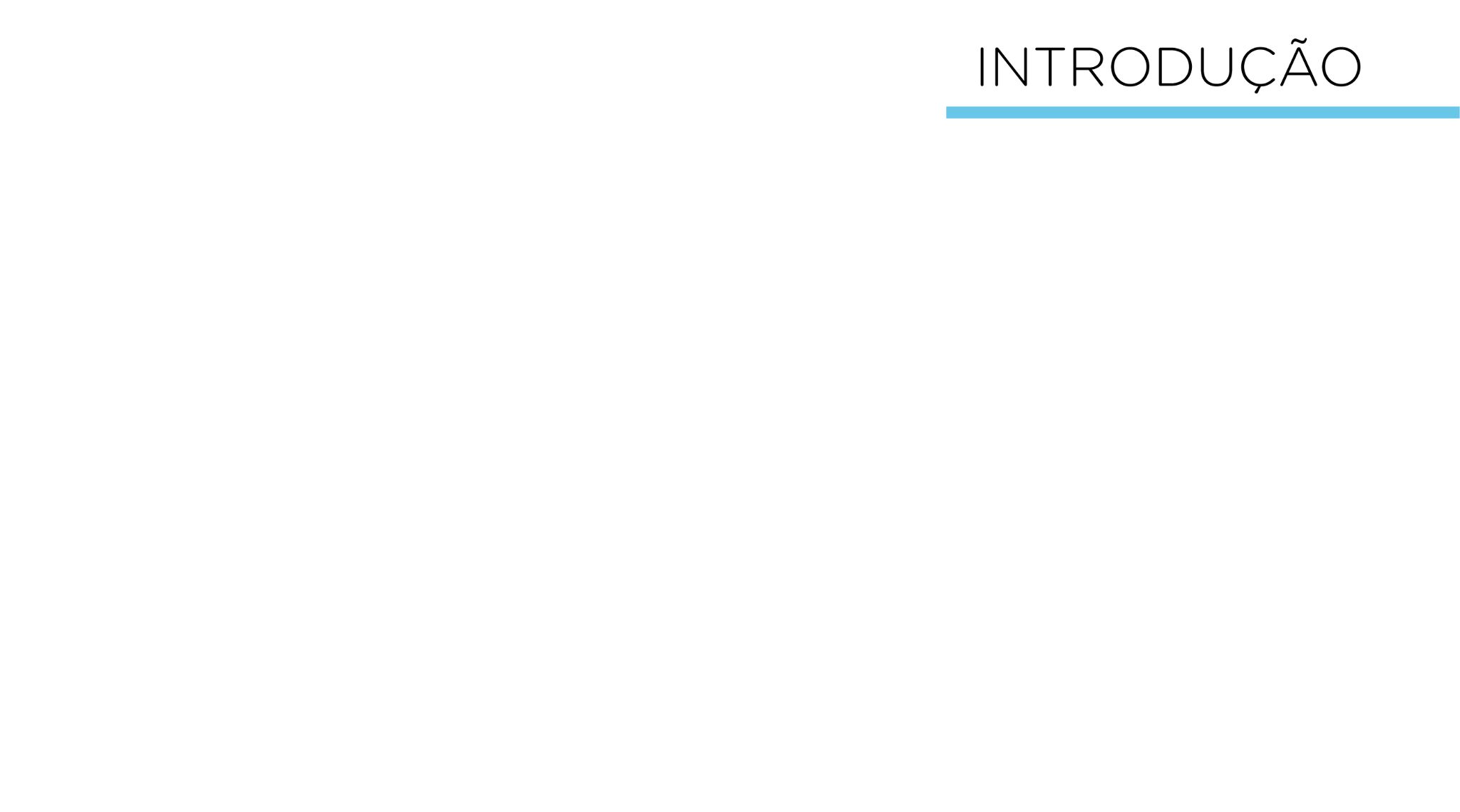 Nesta aula, iremos rever sua aplicabilidade da Matriz de LED 8x8 e aprimorar a configuração, criando mensagens diferenciadas na forma de figuras e desenhos para exposição do painel de LED.
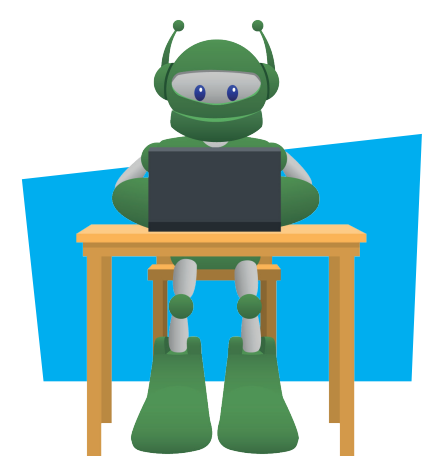 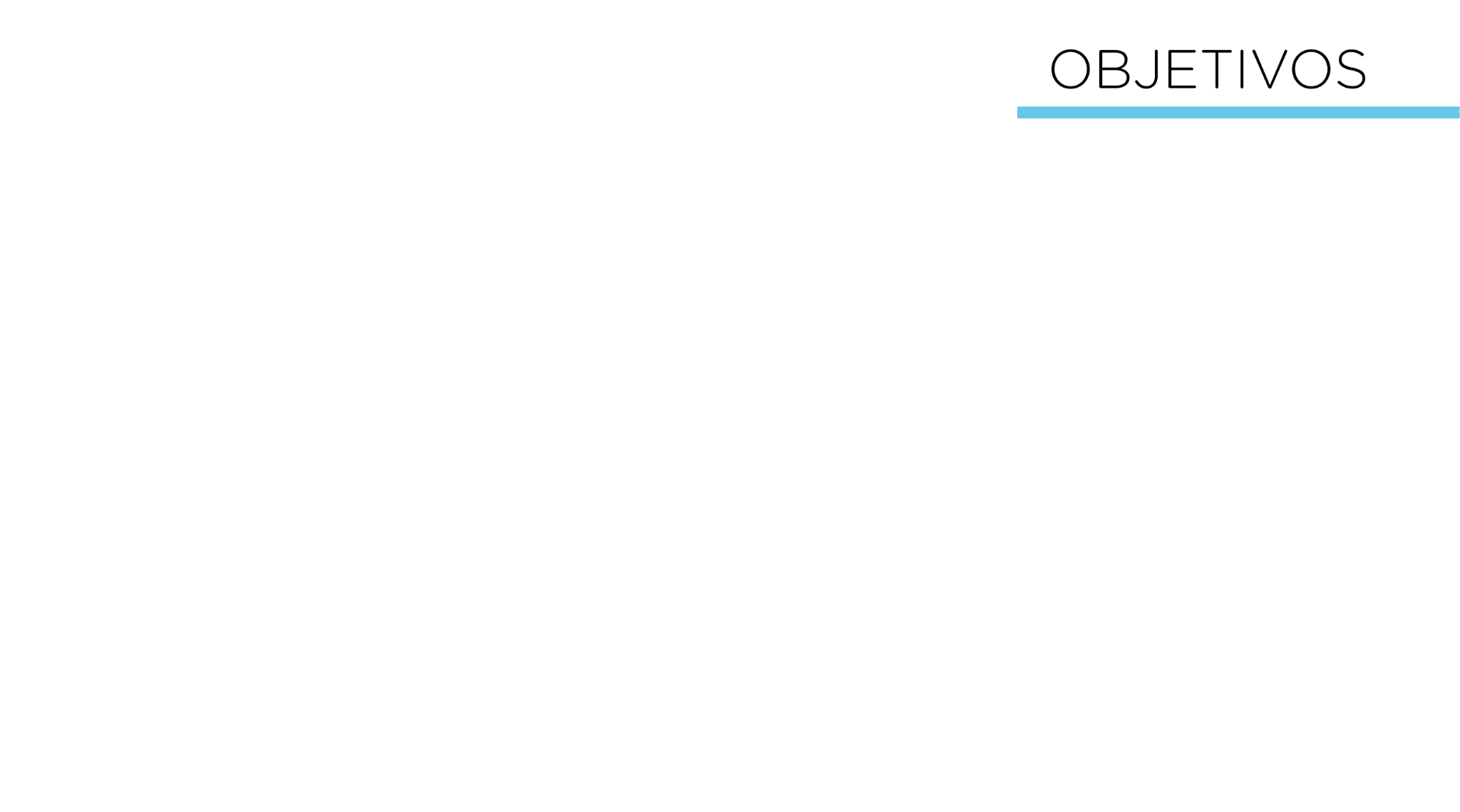 Rever e implementar a programação da matriz de LED através do Arduino; 
Criar uma nova configuração de mensagem no painel de mensagem; 
Conhecer outras bibliotecas necessárias para configuração do Arduino.
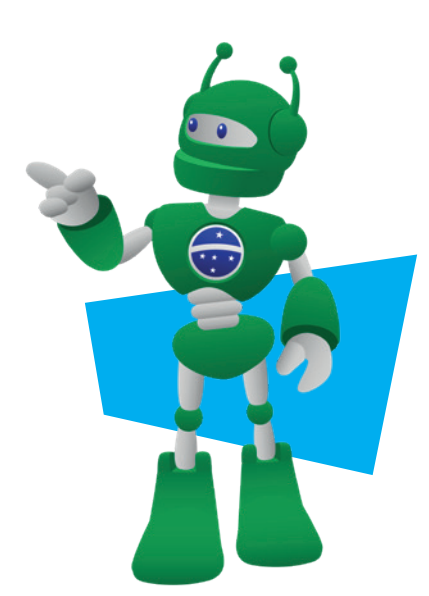 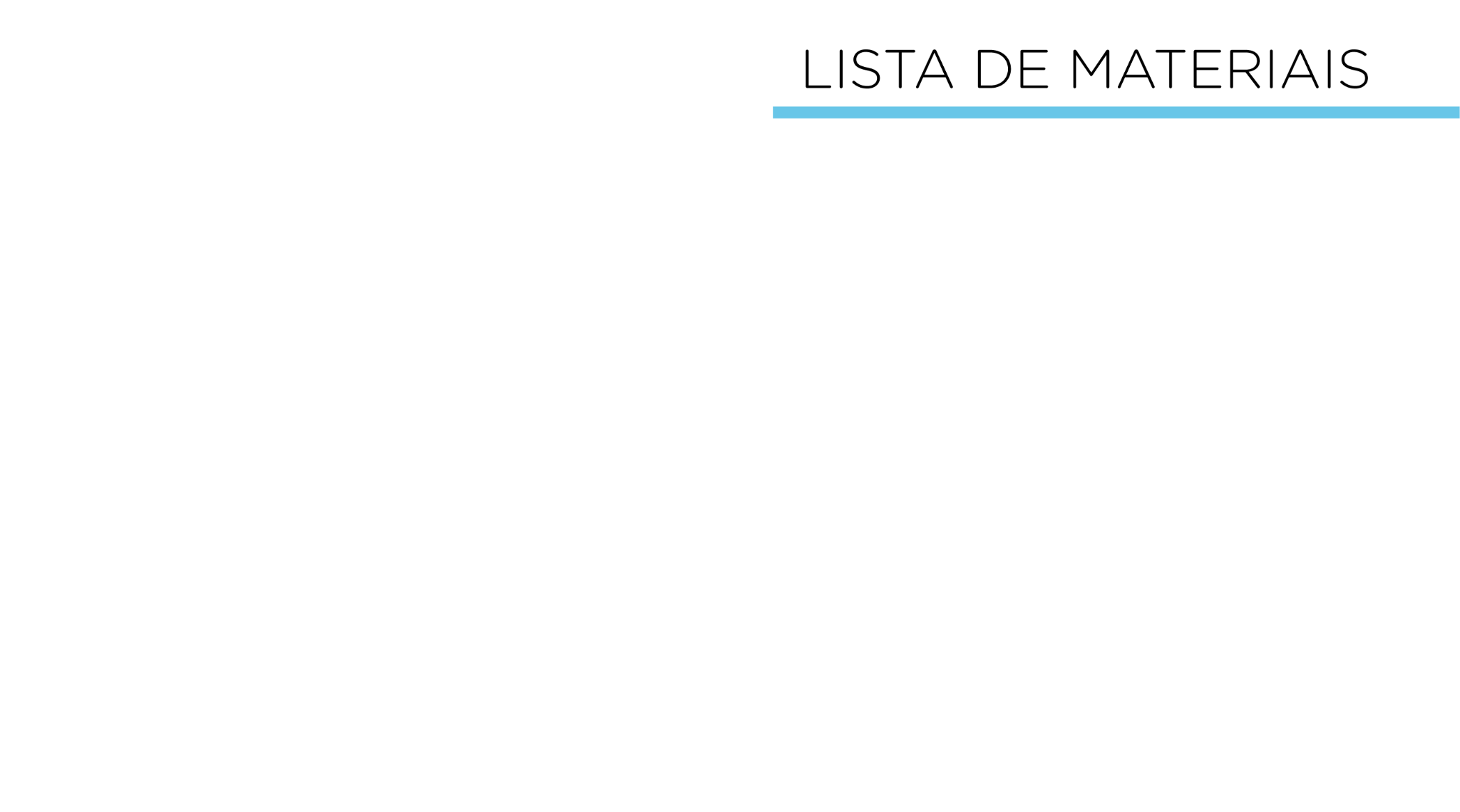 01 Placa Arduino Uno R3;
01 Cabo USB; 
01 Placa Protoboard; 
01 Módulo Matriz de LED;
05 Jumpers Macho-Macho; 
Notebook; 
Software Arduino IDE.
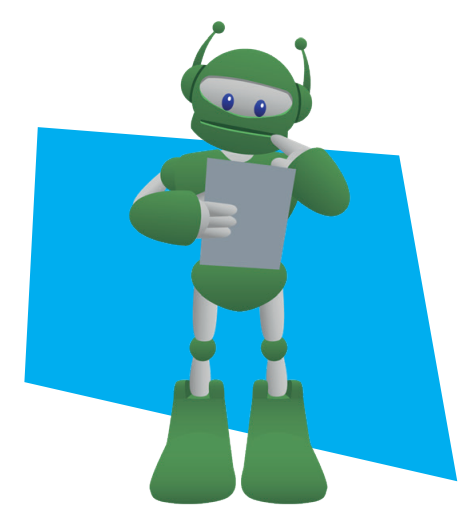 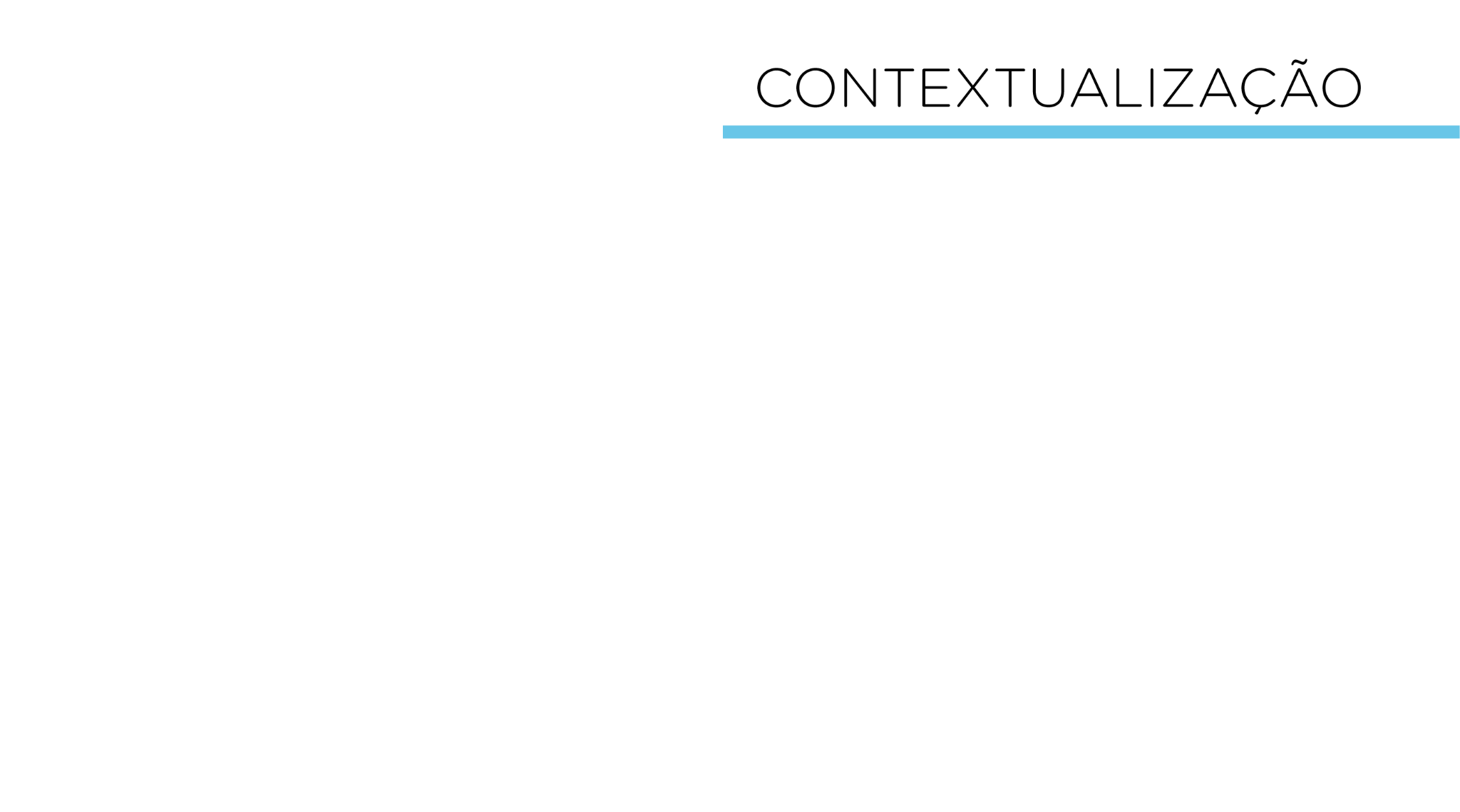 Os outdoors luminosos têm sido um símbolo de modernidade e estão incorporados à paisagem urbana das grandes cidades como exibidores de propagandas e marketing visual, a fim de ter um alcance e visibilidade maior, além de serem resistentes às variações climáticas, atingem um grande número de pessoas.
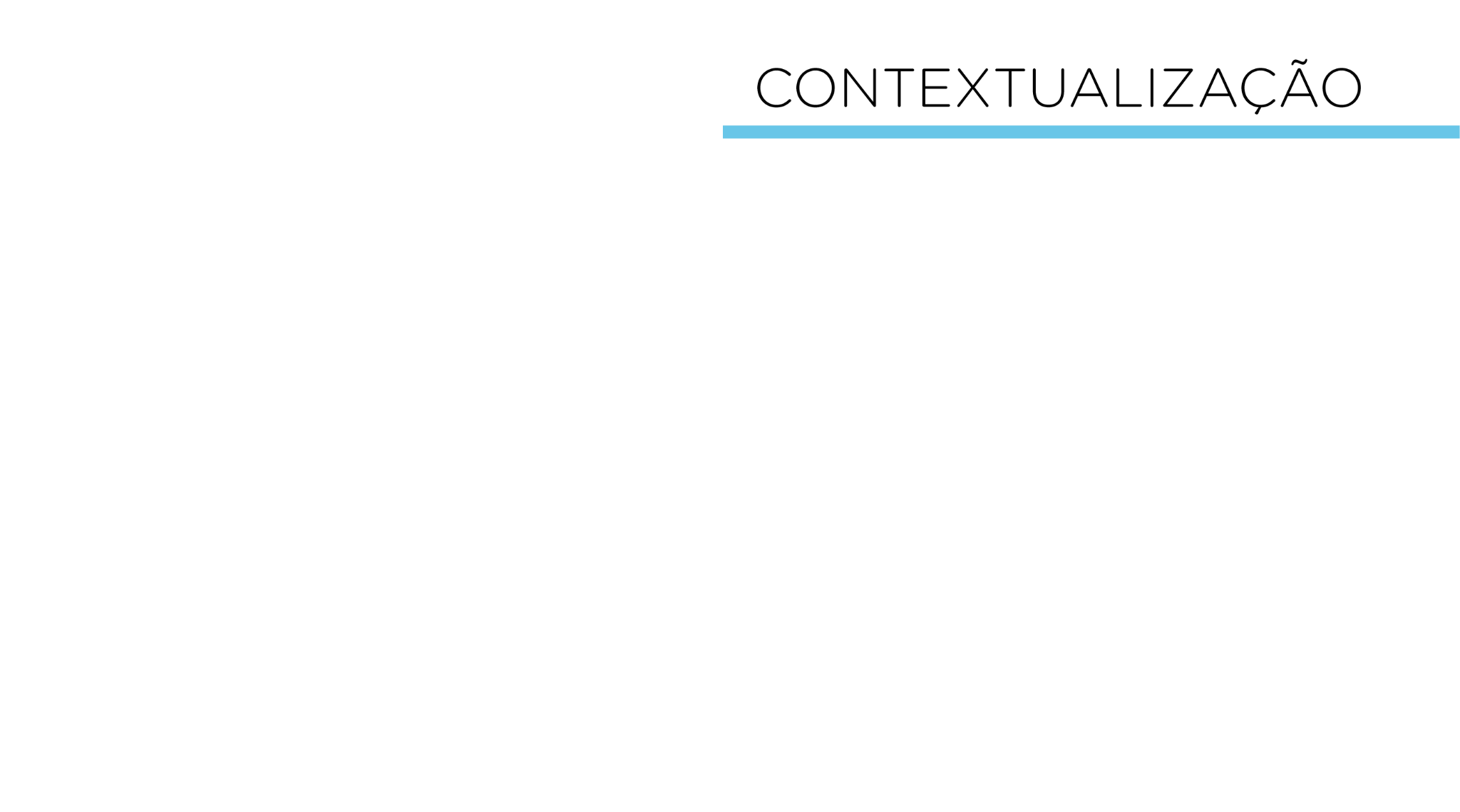 Os painéis de LEDs são dispositivos de saída que fazem o uso de diodos emissores de luz (LEDs) para exibir dados e informações. Esse tipo de Display é confundido com as telas de LCD retroiluminado por LED, atualmente, bastante utilizado em laptops ou monitores, erroneamente chamados de telas de LED.
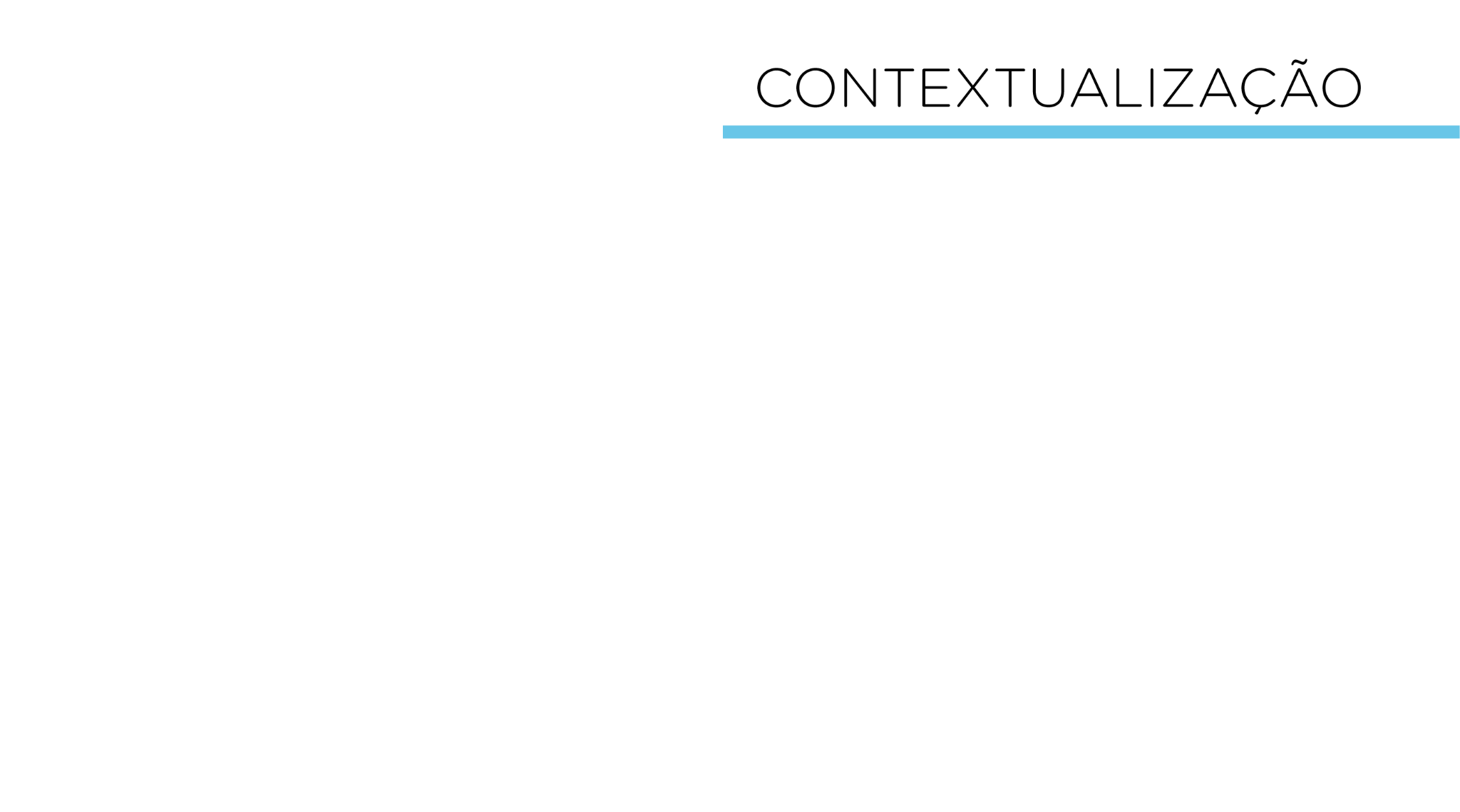 As Matrizes de LEDs podem ser de dois tipos: ânodo comum ou cátodo comum. A diferença entre essas duas configurações de matrizes de LED é como se pode acender um determinado LED. 
Na matriz de ânodo comum, os LEDs são acionados aplicando uma tensão positiva em suas linhas e uma negativa em suas colunas. Já nas matrizes de cátodo comum, os LEDs são acionados aplicando uma tensão negativa nas linhas e uma positiva em suas colunas.
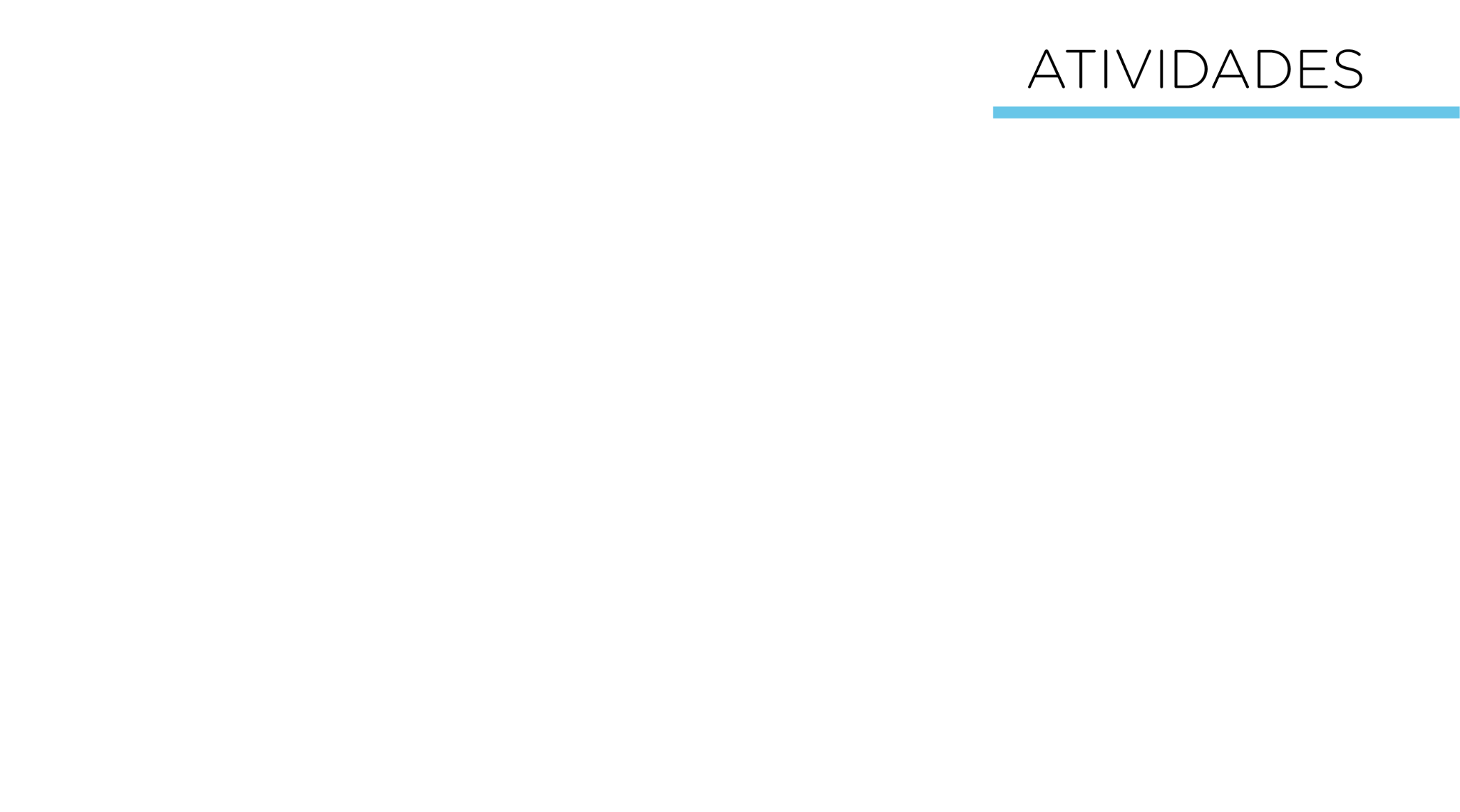 Vamos ao nosso projeto!

Acesse o passo a passo na Aula 07 - Desenhando na Matriz de LEDs, módulo 2, disponível em: Robótica Educacional.


Com o intuito de auxiliar na montagem e na programação desta aula, apresentamos um videotutorial, disponível em: https://rebrand.ly/a07robotica2.
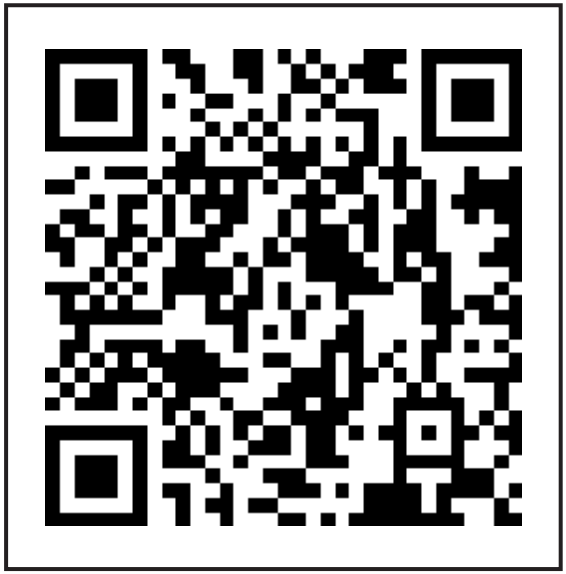 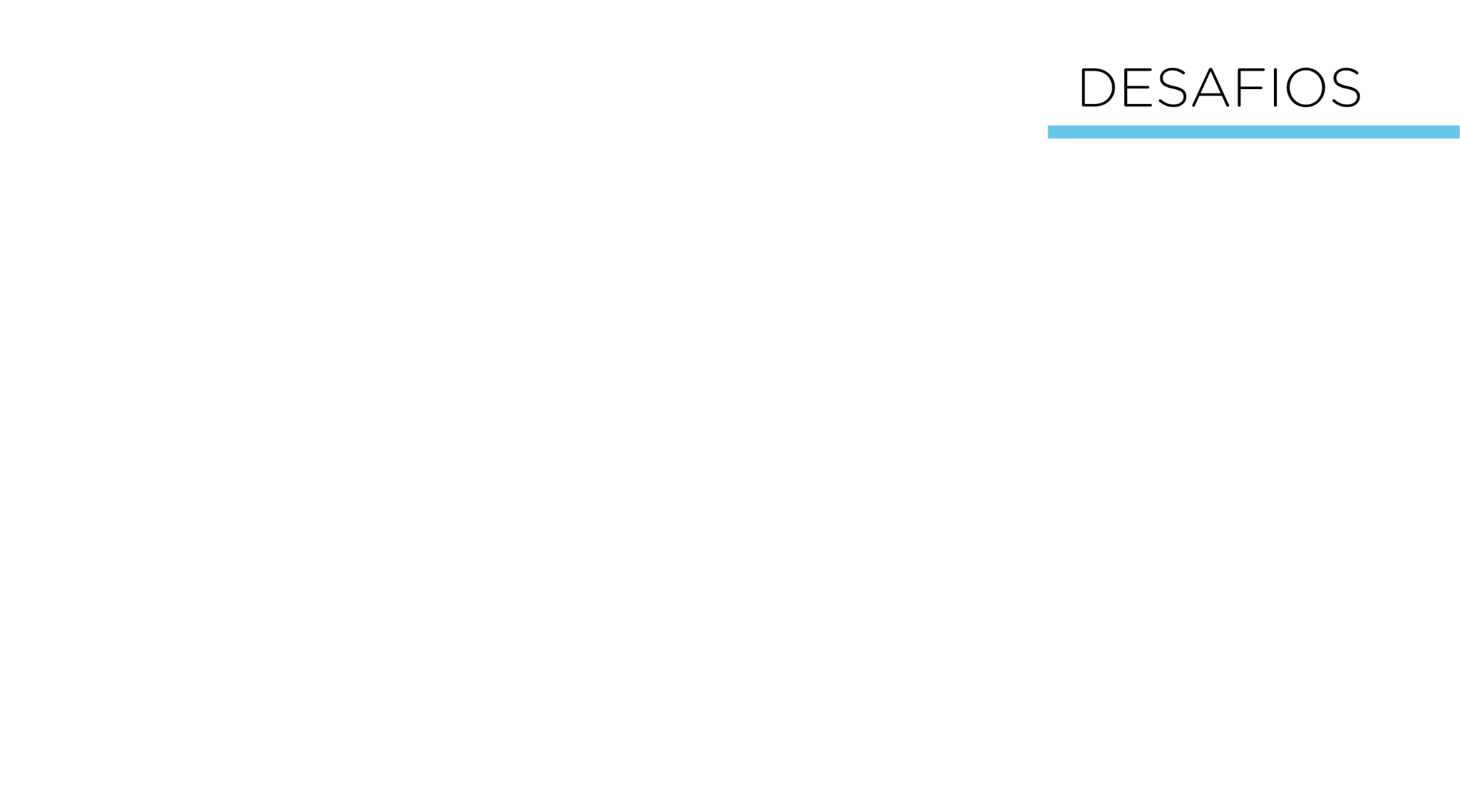 Adicione um Potenciômetro para facilitar o controle da velocidade de modo que os caracteres se movimentem no Display sem a necessidade de mexer no código.
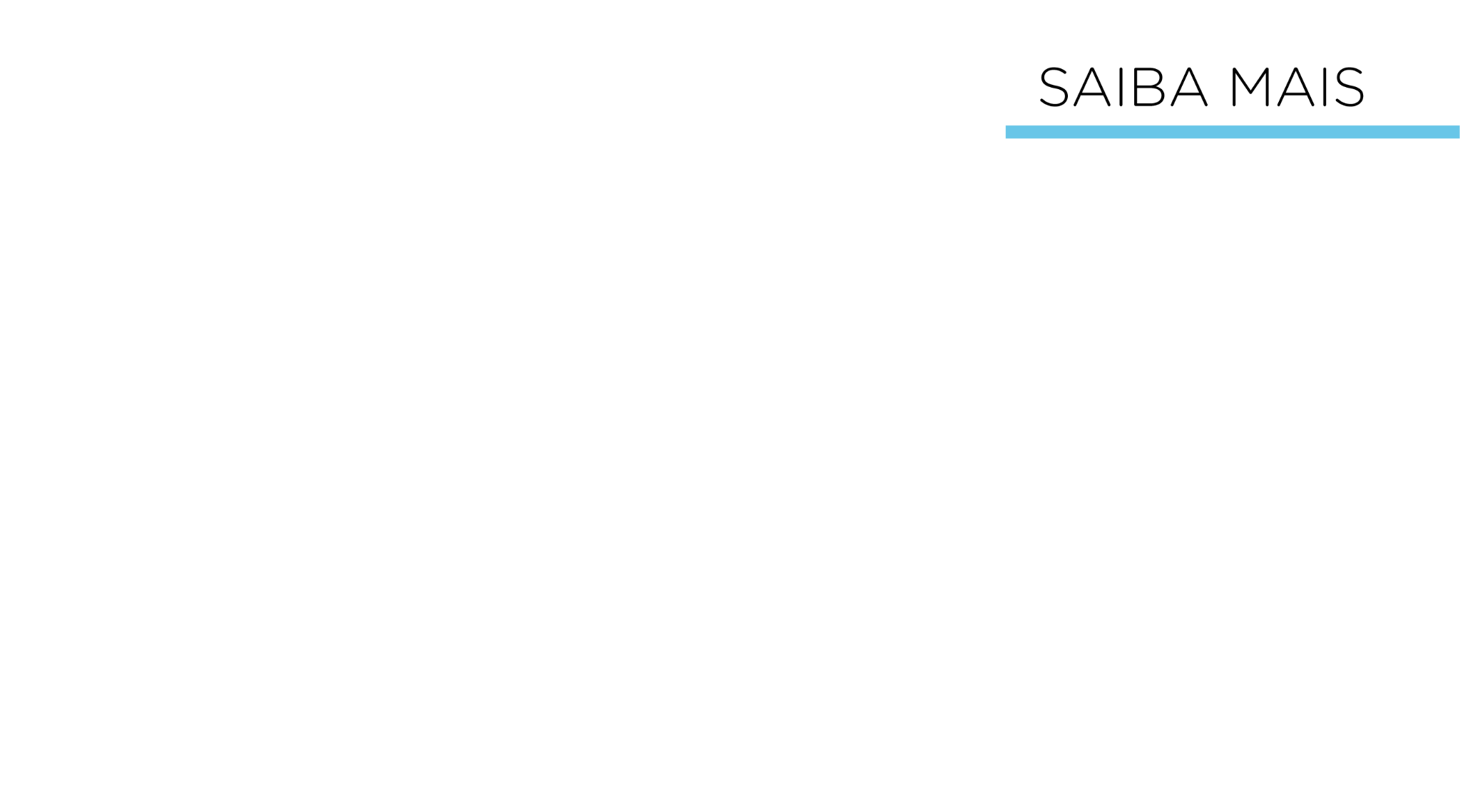 Conheça exemplos do uso de painéis de LED em outdoors, disponível em: https://www.primeled.com.br/comprar-painel-led-outdoor.
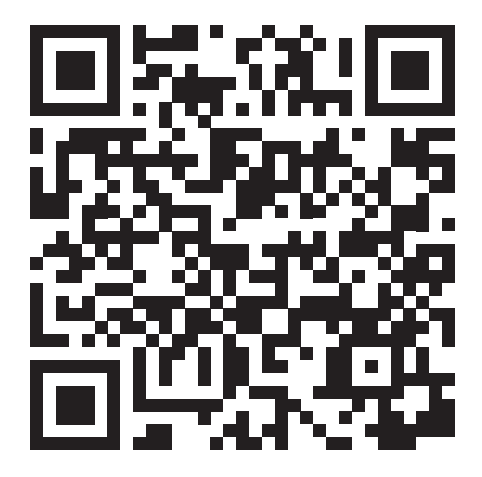 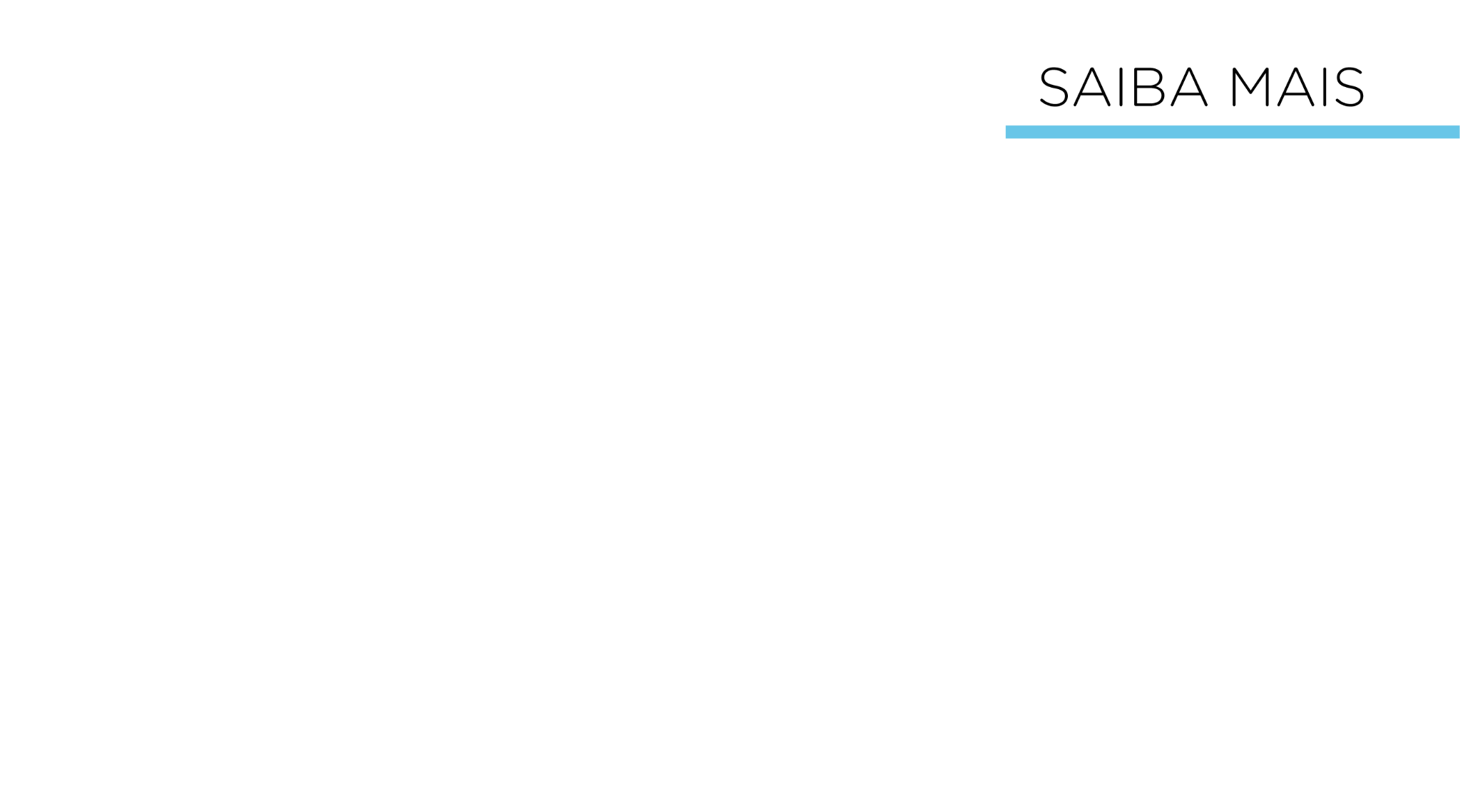 Entenda a diferença entre painéis de LED INDOOR e OUTDOOR, disponível em: https://www.ledwave.com.br/blogs/paineis-de-led-indoor-ou-outdoor-quais-sao-as-diferencas/.
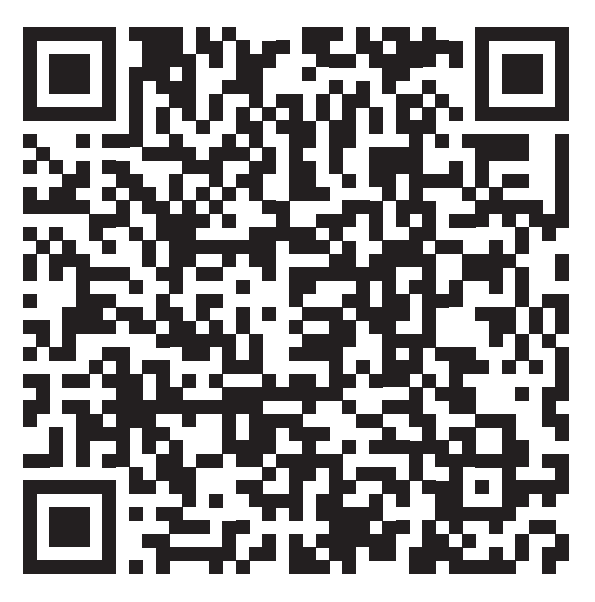 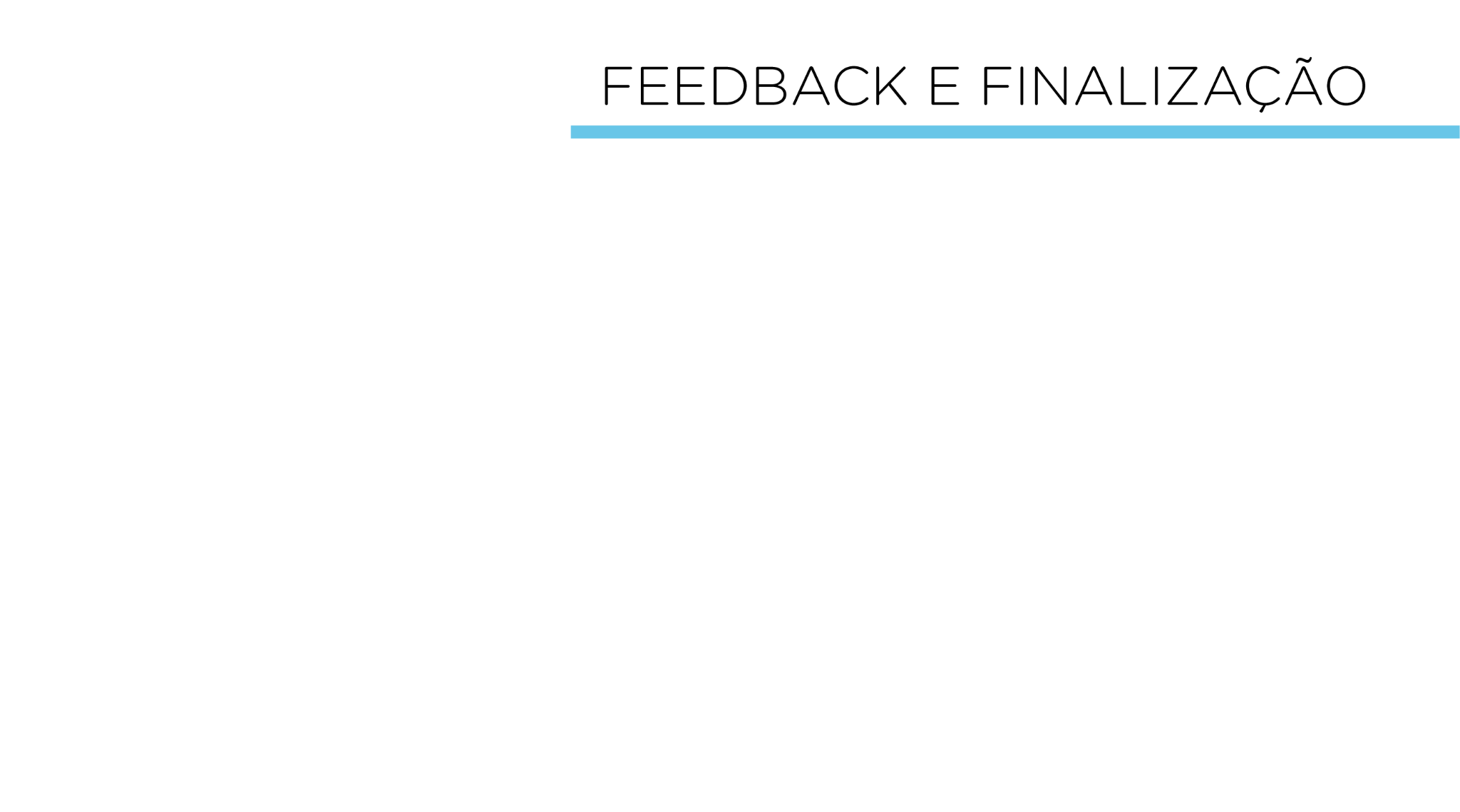 a. Confira, compartilhando seu projeto com os demais colegas, se o objetivo foi alcançado.  
b. Analise seu projeto desenvolvido, de modo a atender aos requisitos para funcionamento de uma matriz de LED. 
c. Reflita se as seguintes situações ocorreram:
i. Colaboração e Cooperação: você e os membros de sua equipe interagiram entre si, compartilhando ideias que promoveram a aprendizagem e o desenvolvimento deste projeto?
ii. Pensamento Crítico e Resolução de Problemas: você conseguiu identificar os problemas, analisar informações e tomar decisões de modo a contribuir para o projeto desenvolvido? 
d. Reúna todos os componentes utilizados nesta aula e os organize novamente, junto aos demais, no kit de robótica.
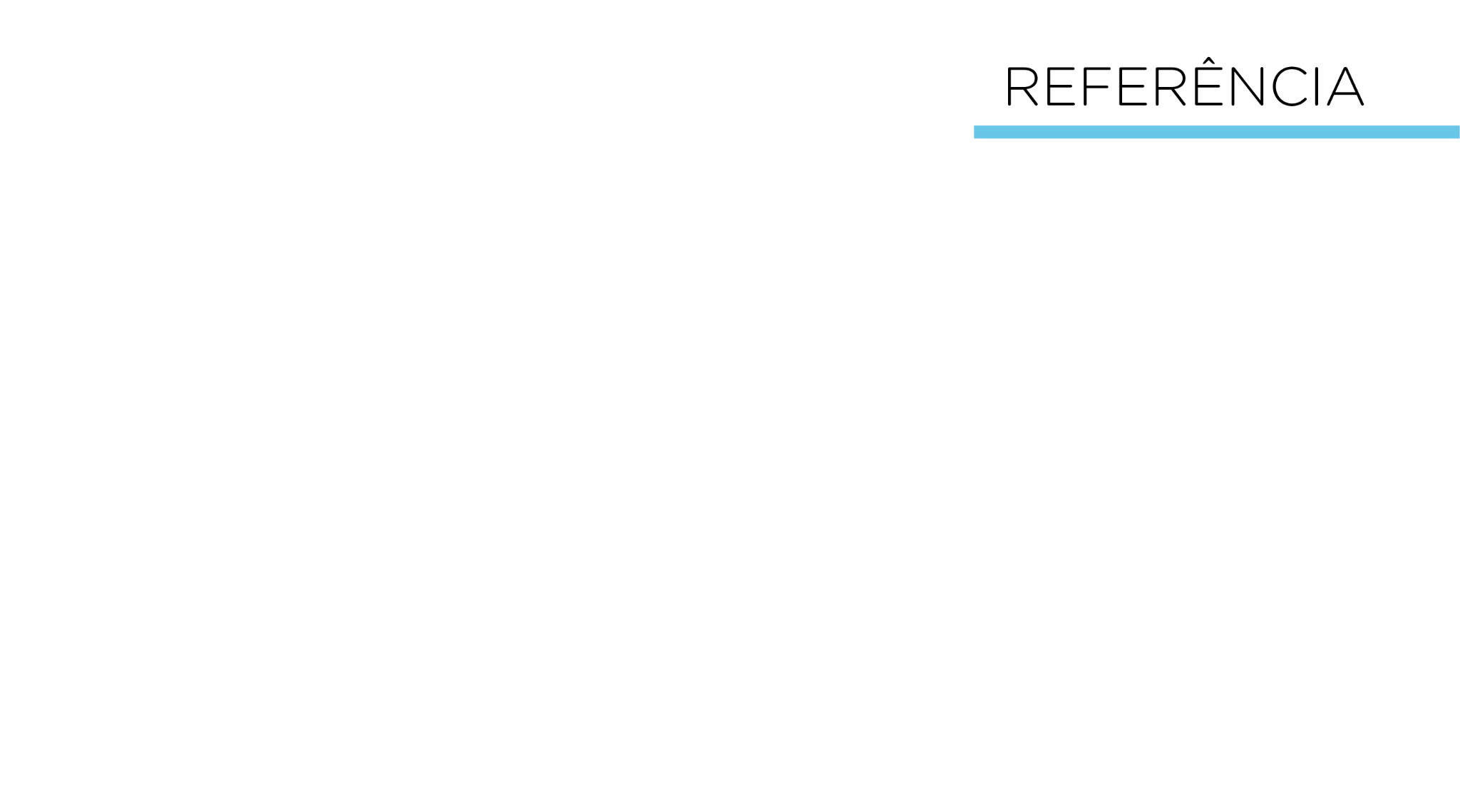 PARANÁ. Secretaria Estadual de Educação do Estado do Paraná (SEED/PR). Diretoria de Tecnologias de Informação (DTI). Coordenação de Tecnologias Educacionais. (CTE). Robótica Educacional- Módulo 2. Aula 07 - Desenhando na Matriz de LEDs. Disponível em: https://aluno.escoladigital.pr.gov.br/robotica/aulas/educacional  Acesso em:  02 mai. 2023.
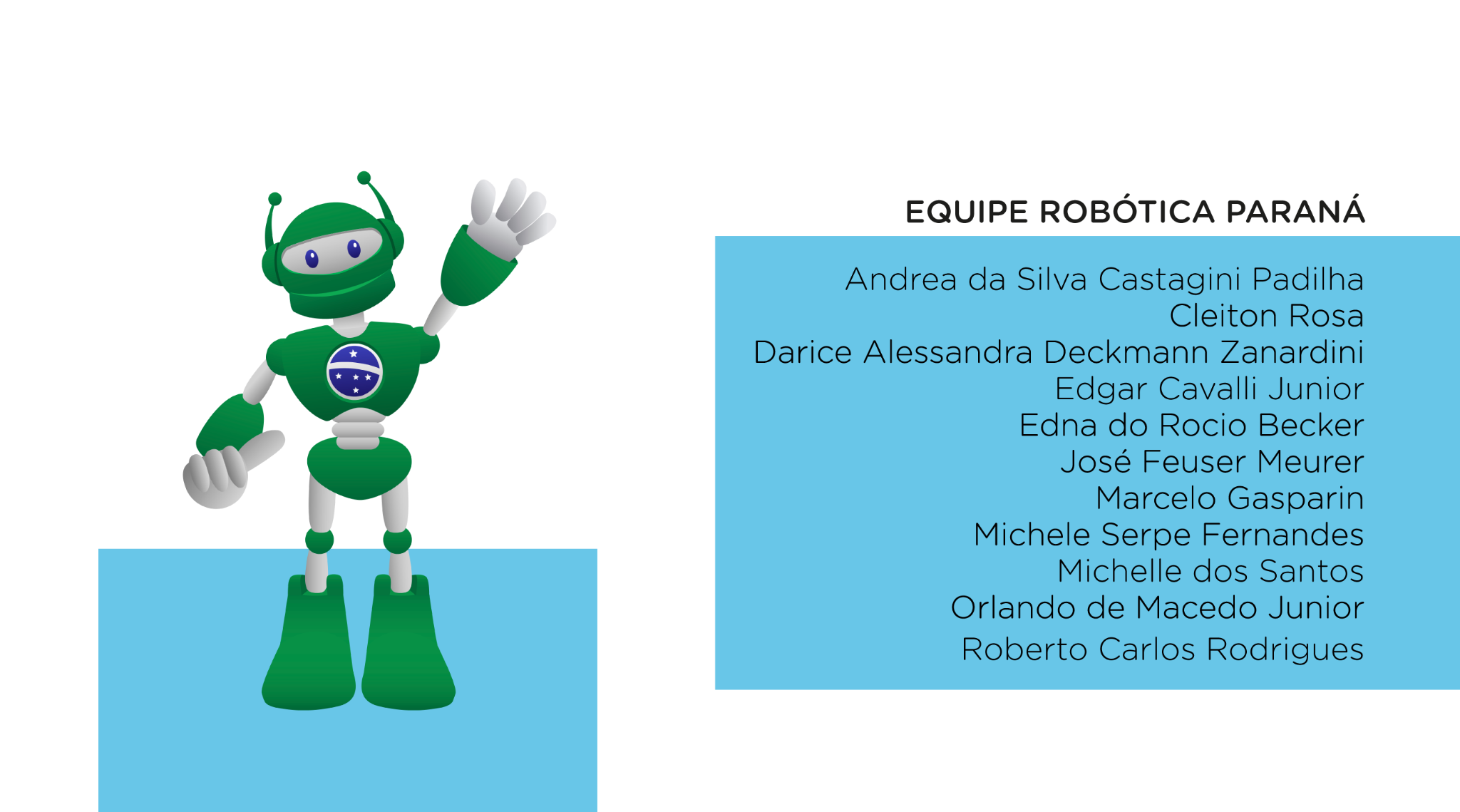